طرح الكسور المتشابهة
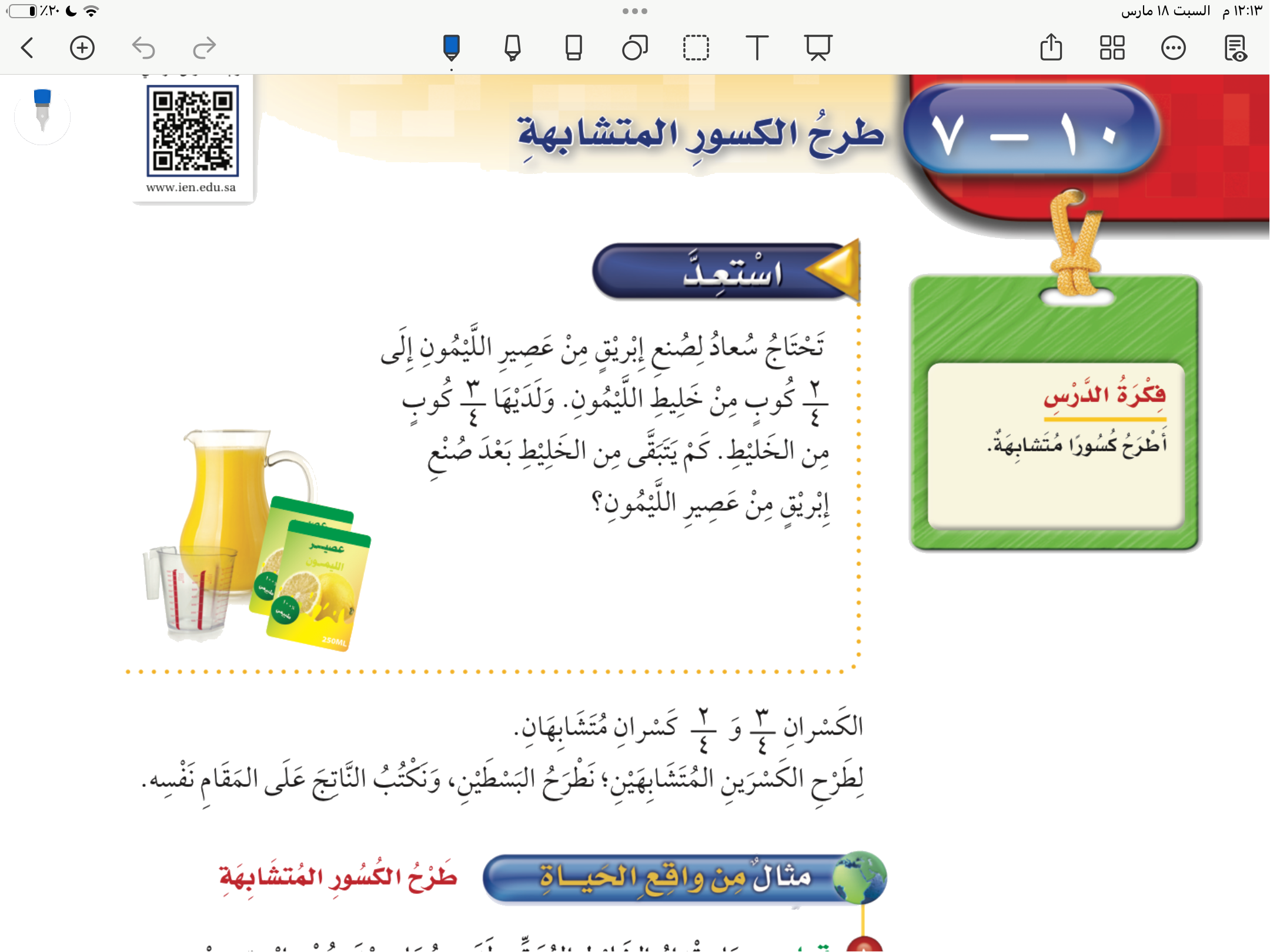 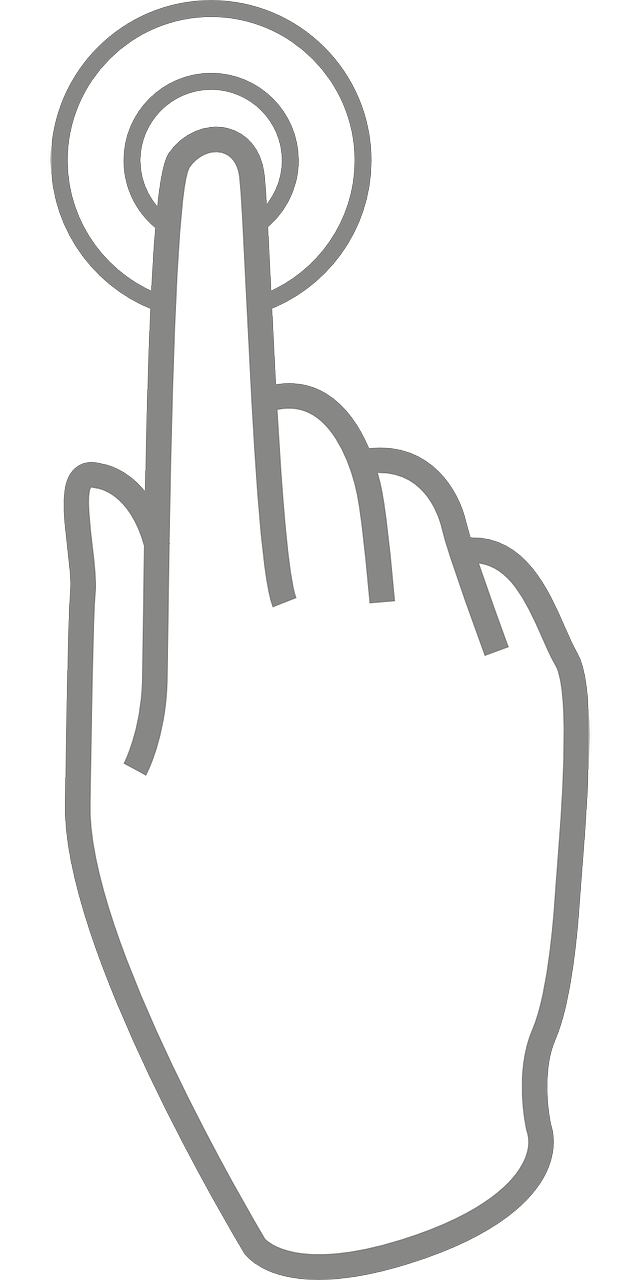 طرح الكسور المتشابهة
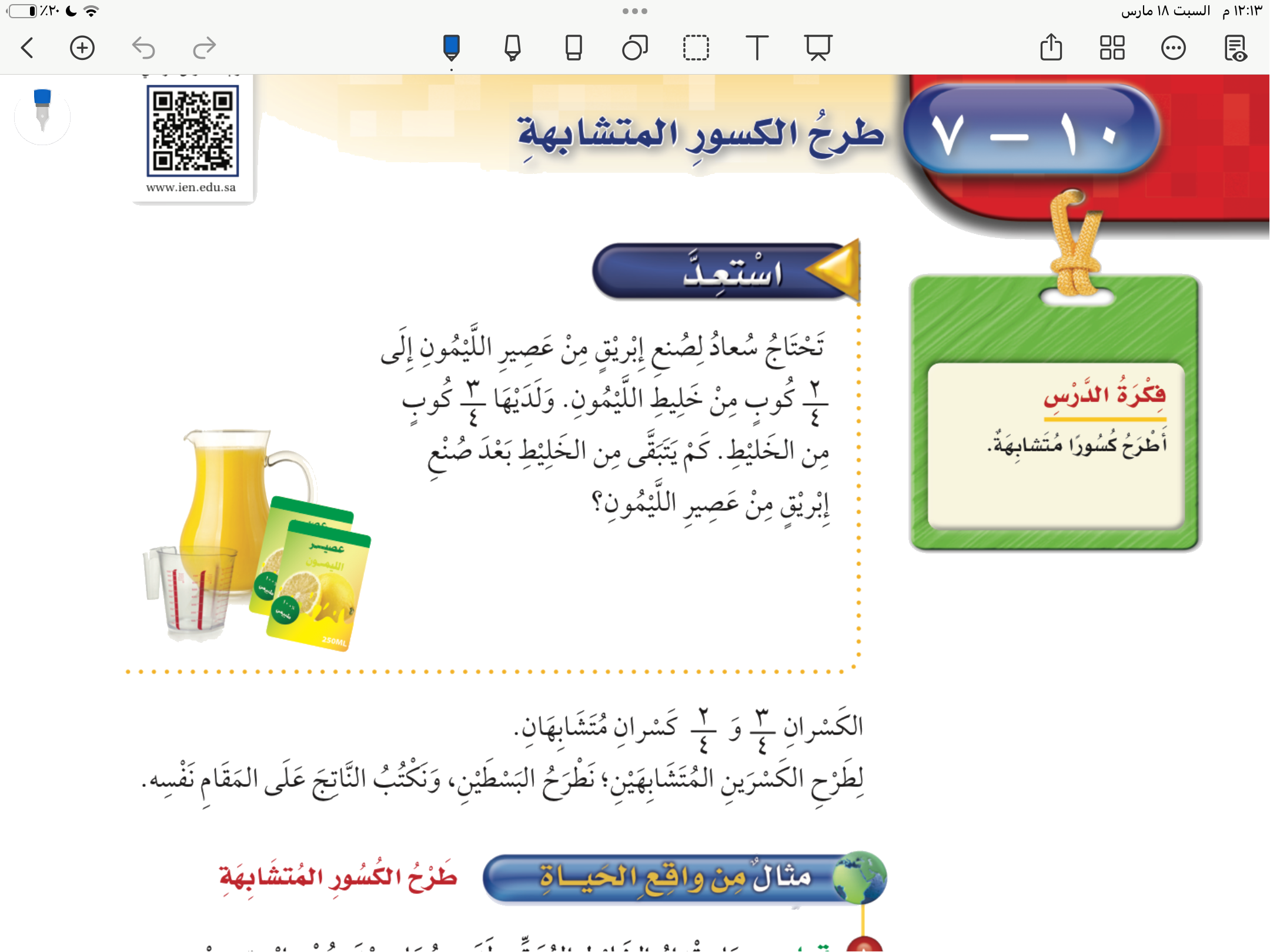 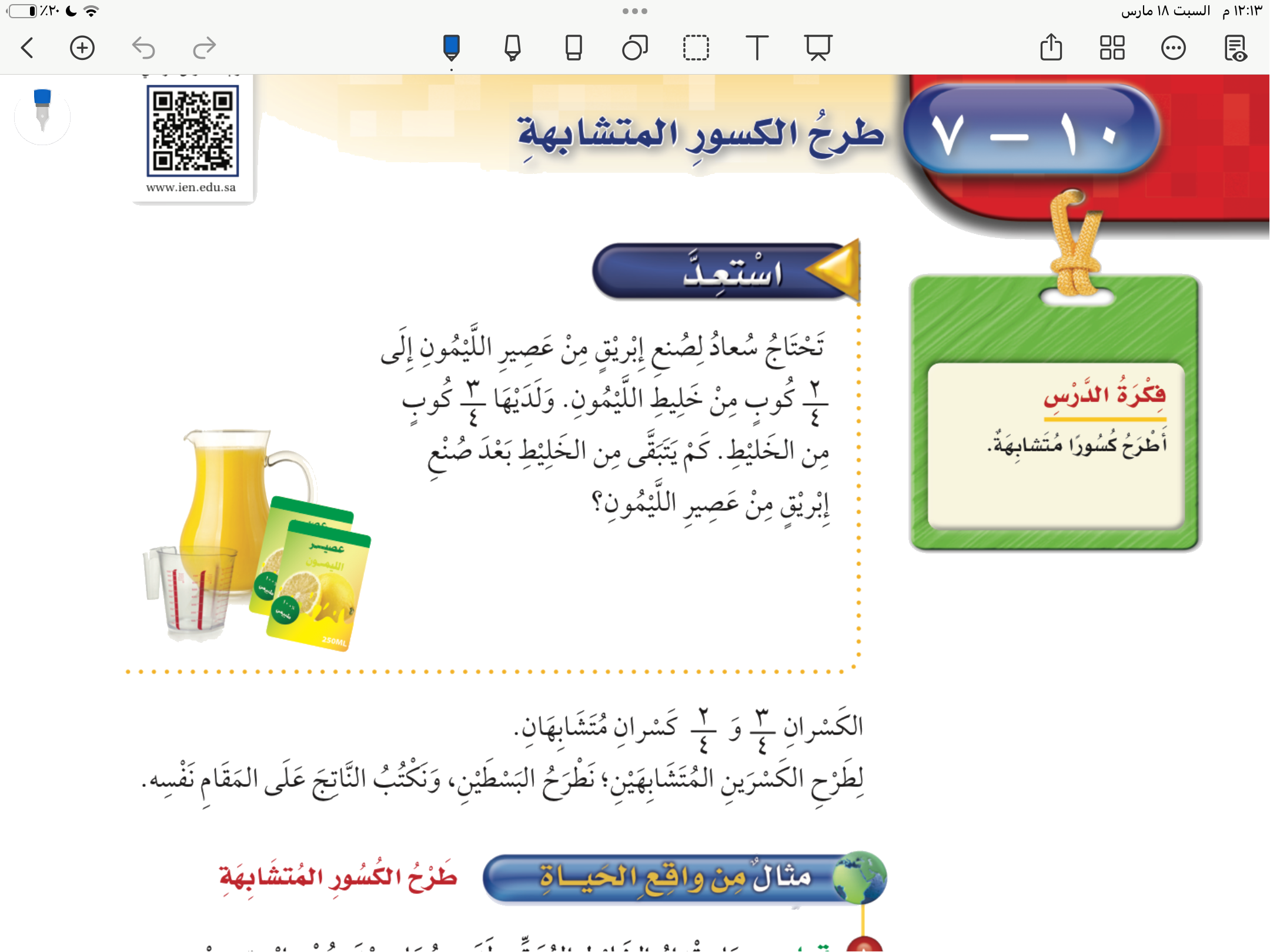 صفحة ٨١
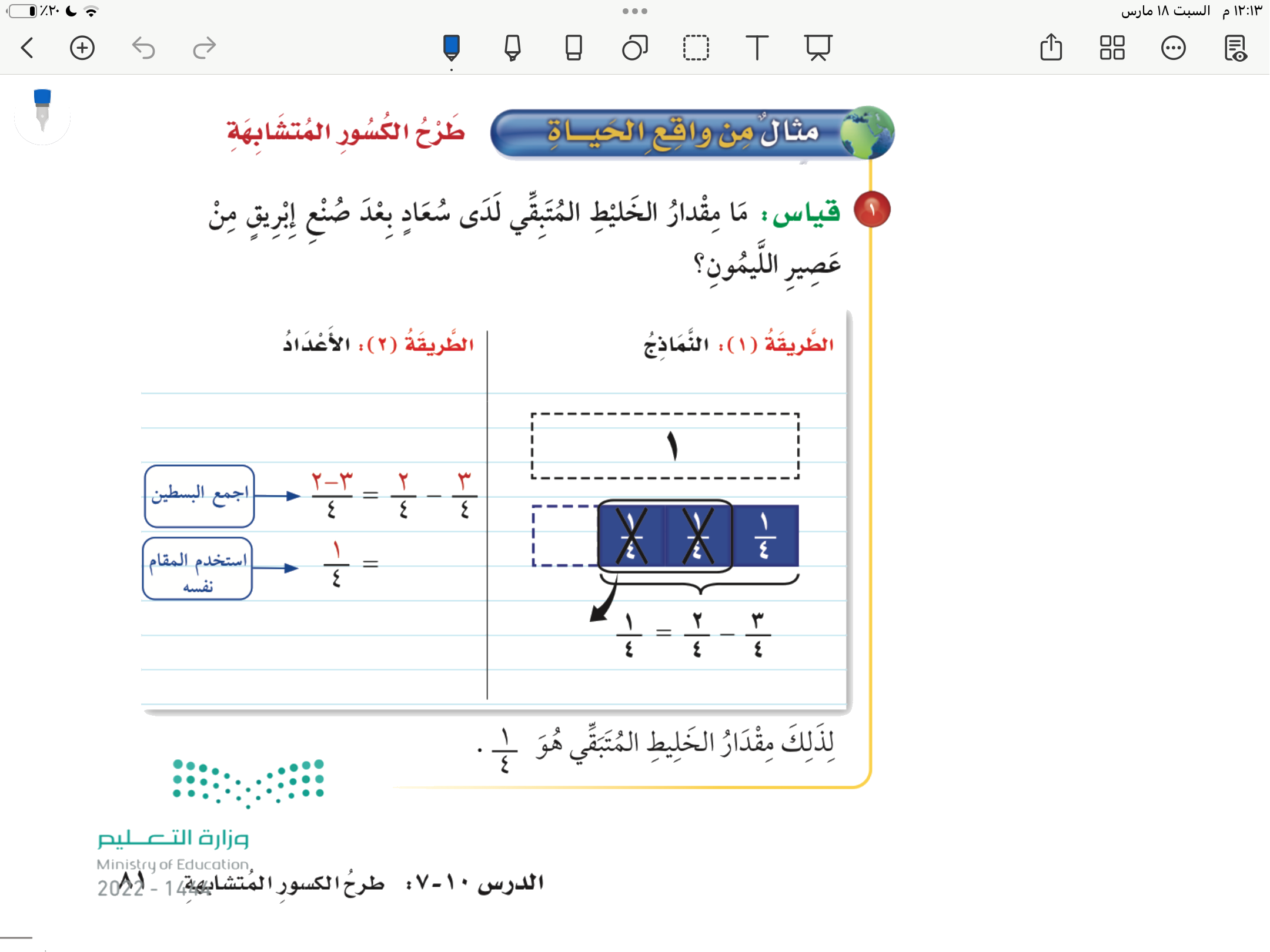 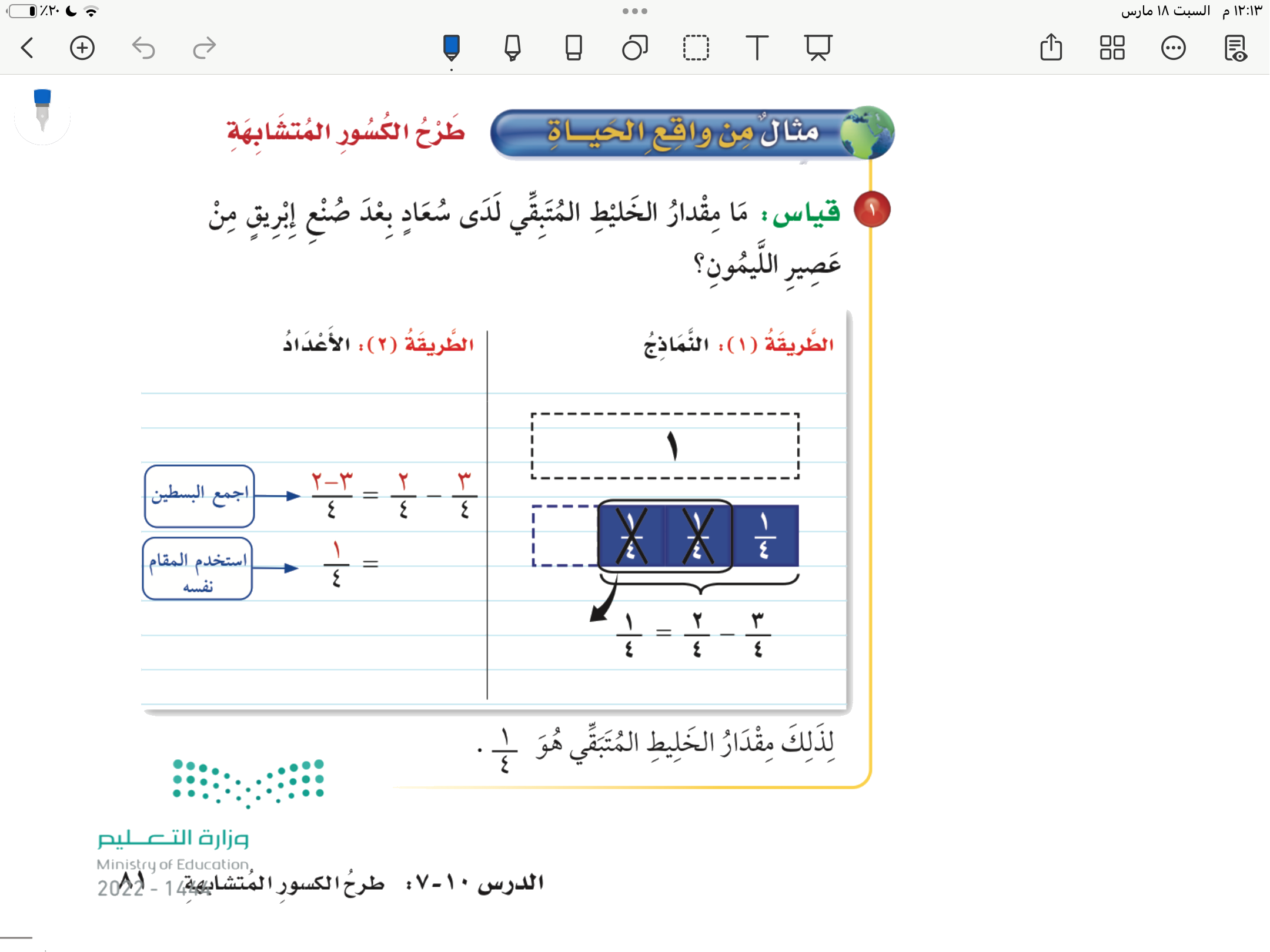 صفحة ٨١
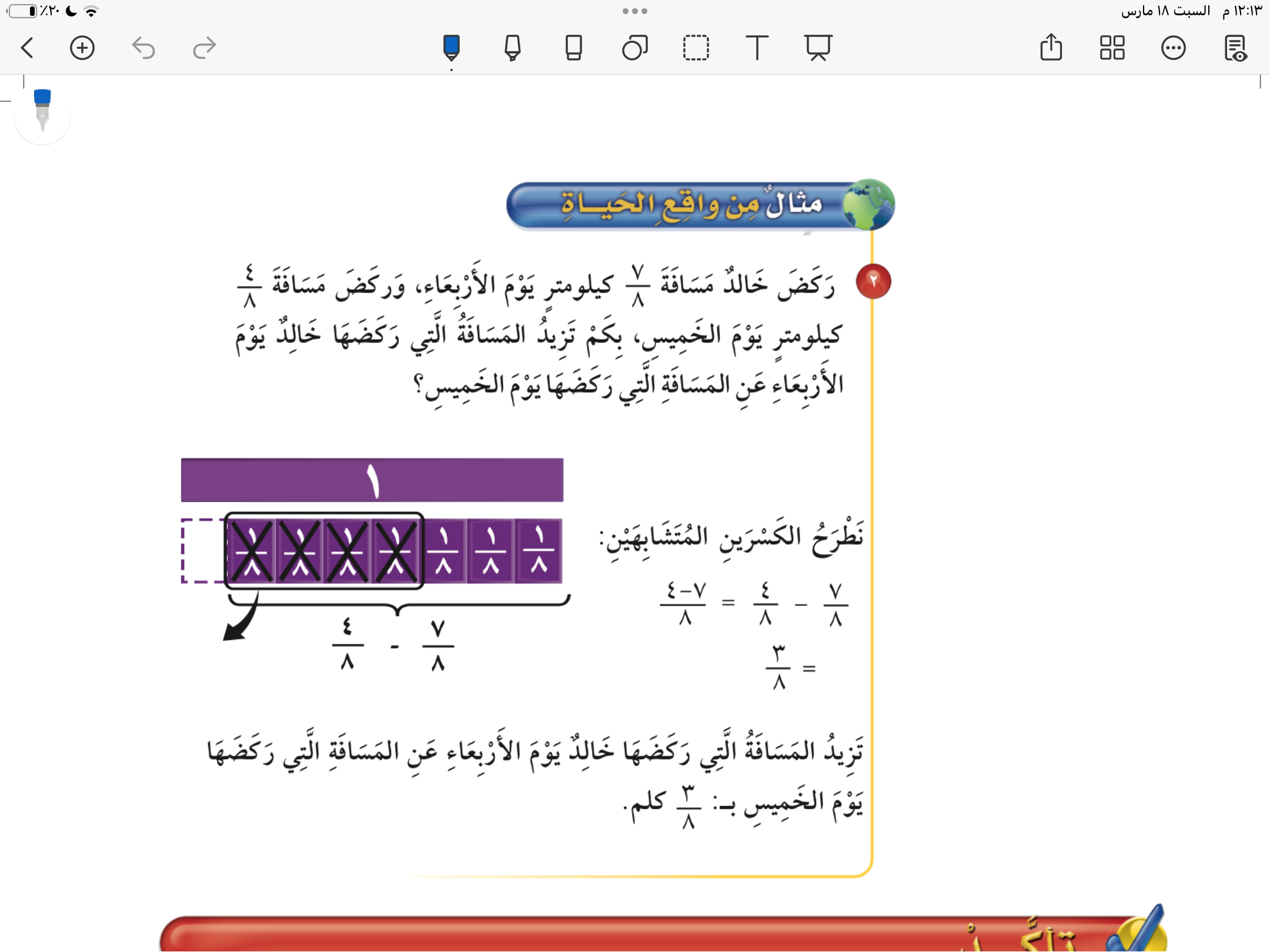 صفحة ٨٢
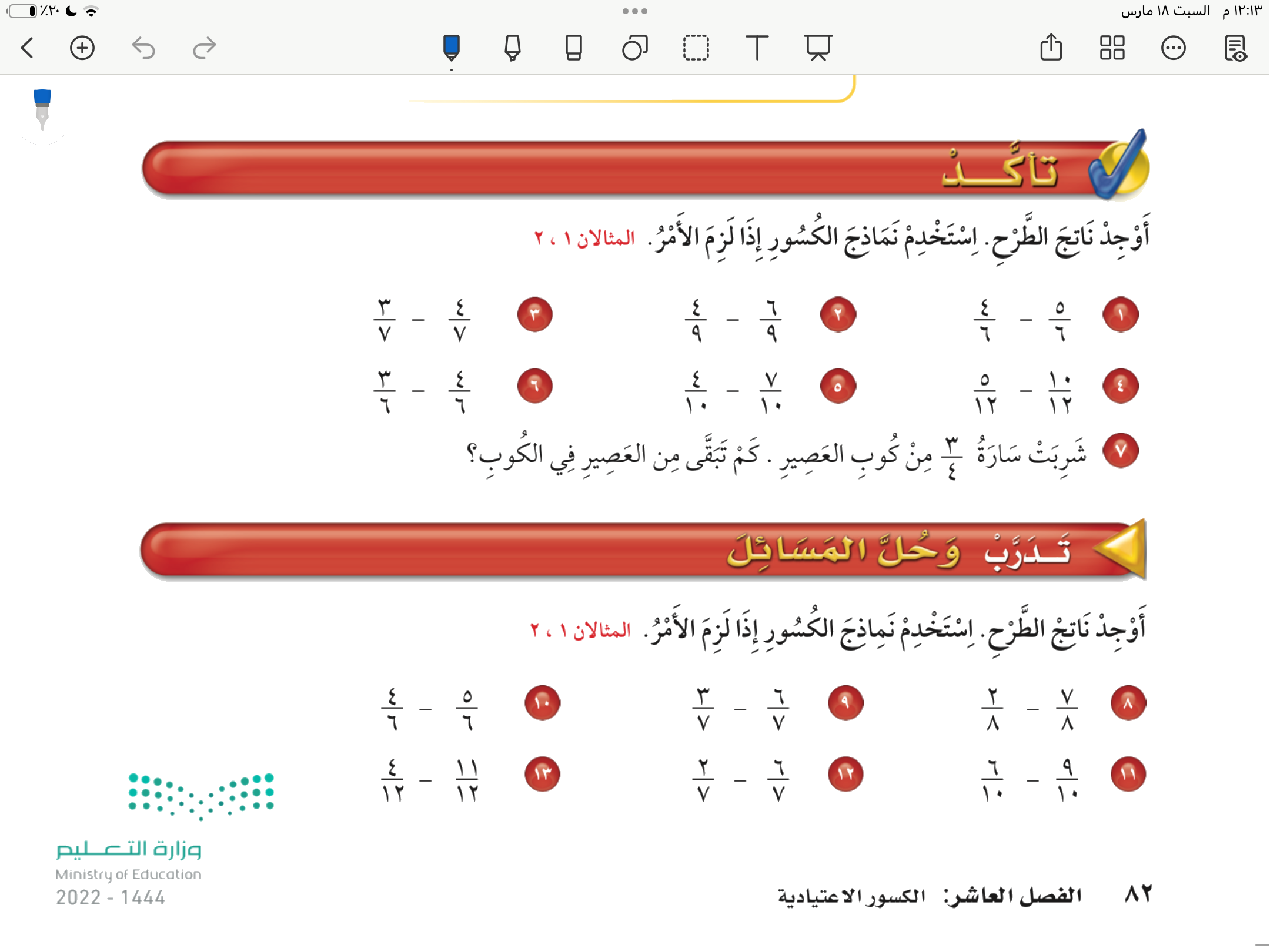 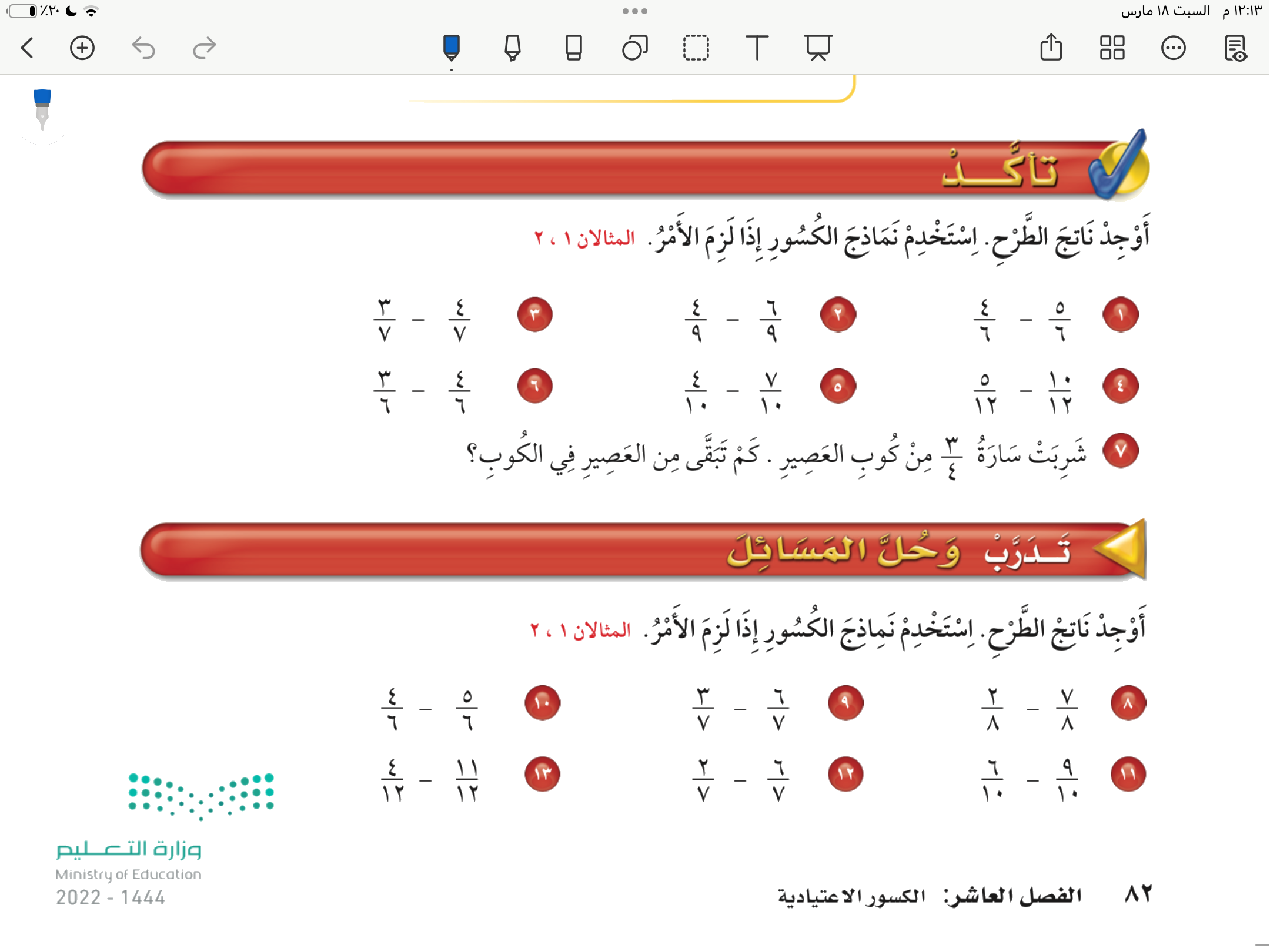 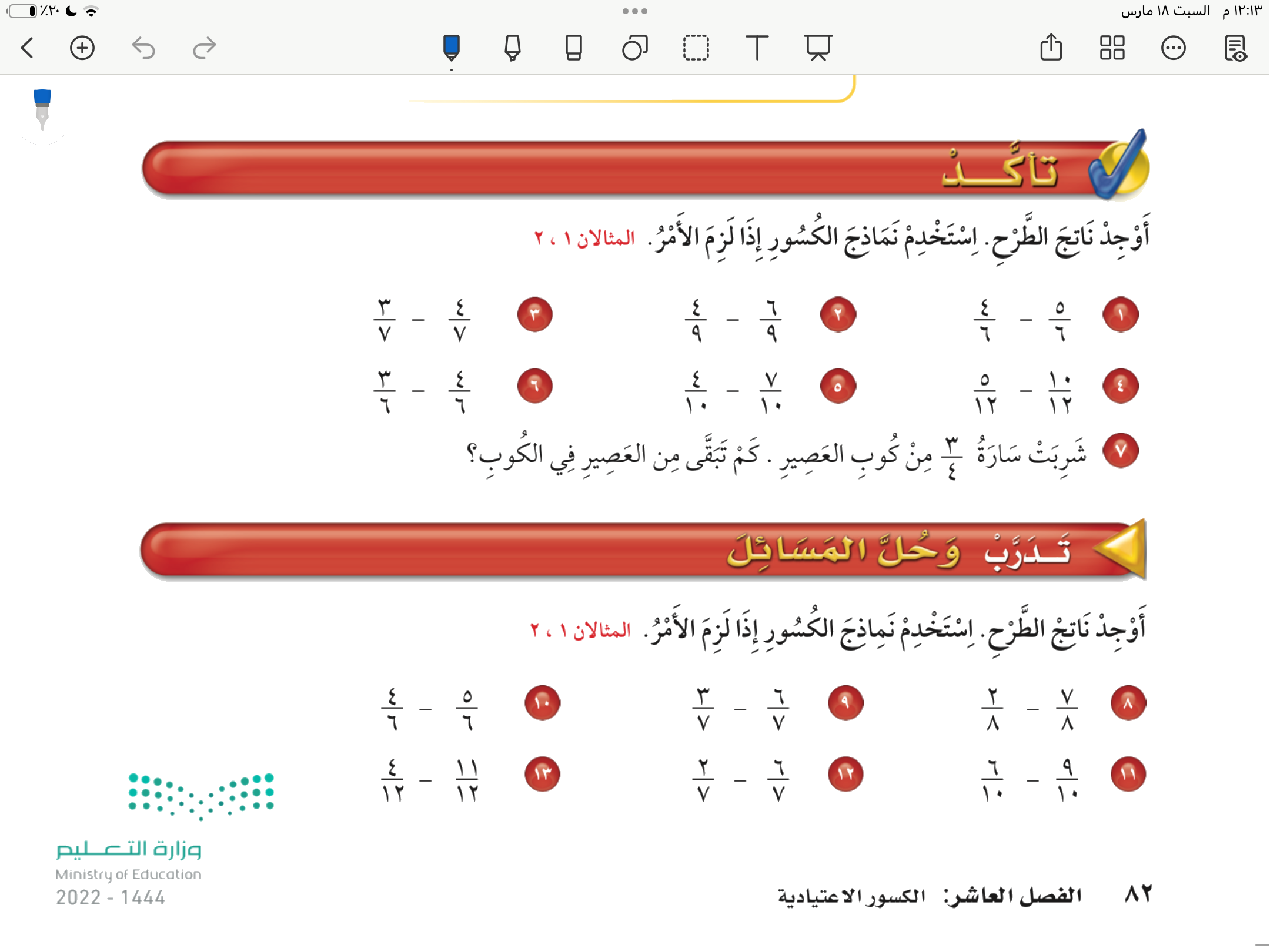 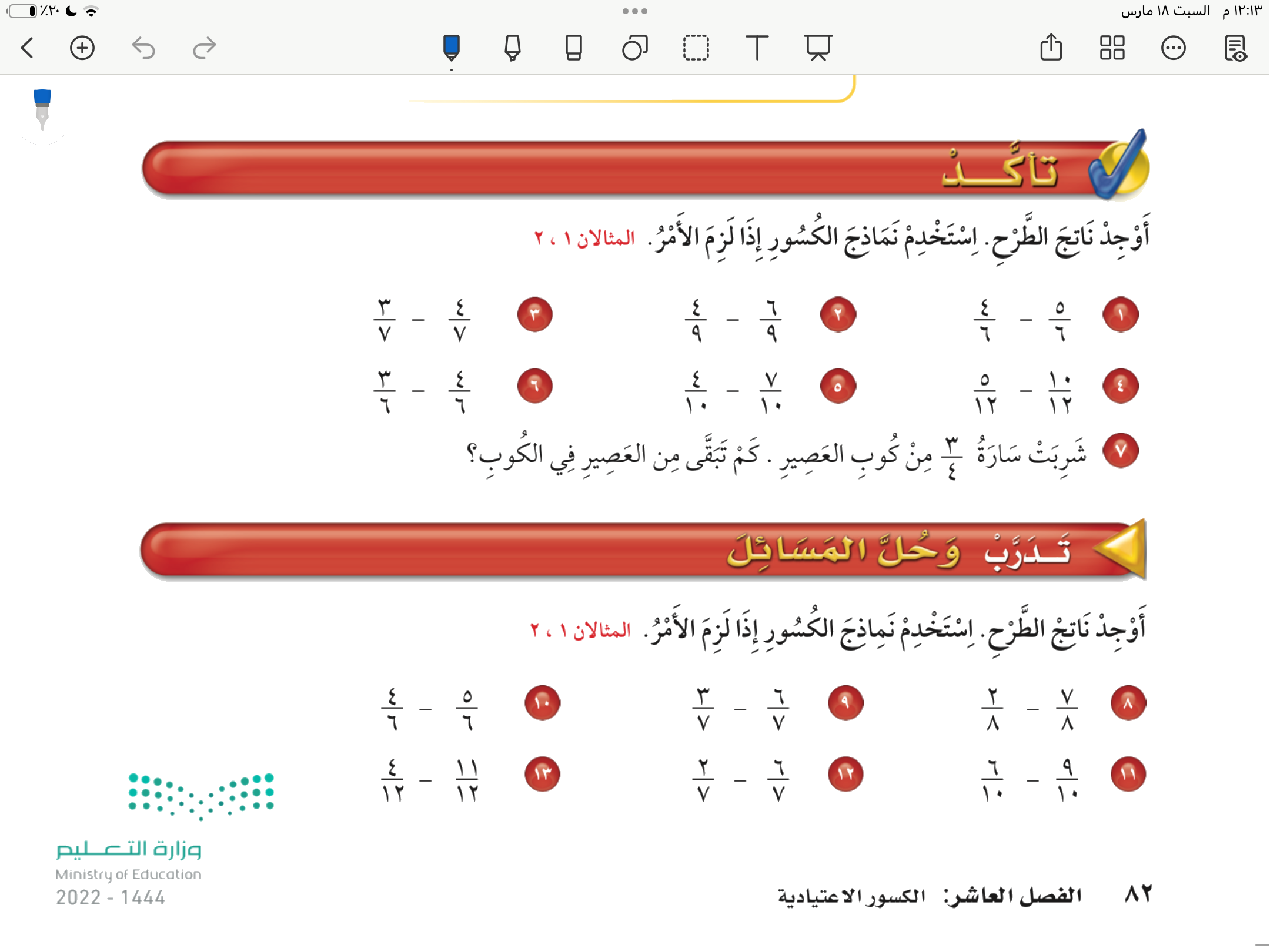 صفحة ٨٢
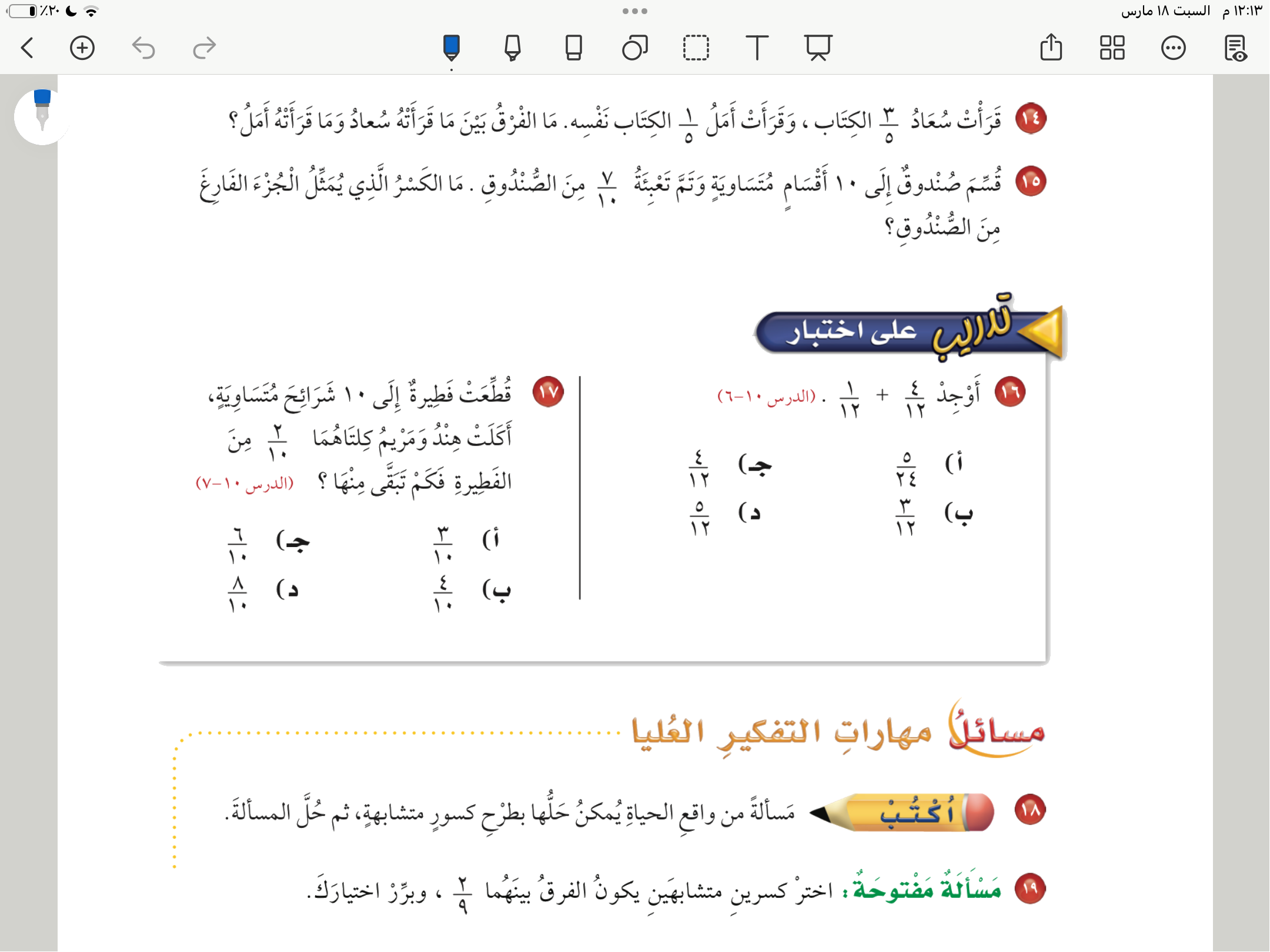 صفحة ٨٣